SMART CITY – SUCEAVA
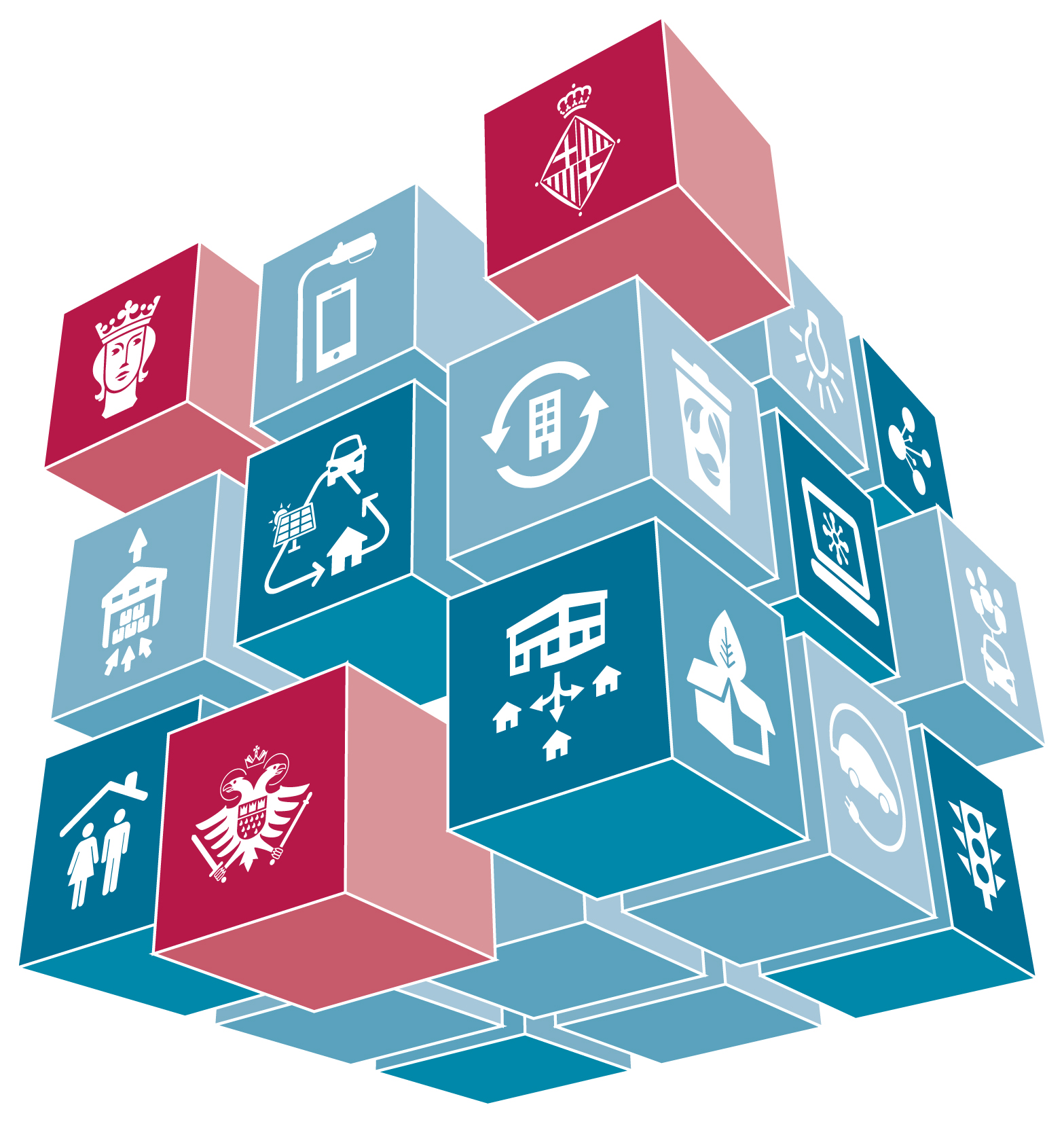 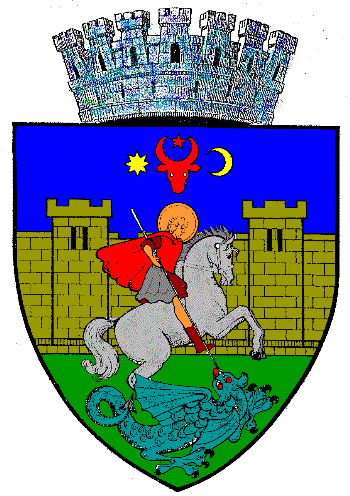 City of Suceava
Dan Dura
Project manager
City of Suceava–Smart City Developments
Regional  and local dissemination meetings –  trough URBACT and INTERREG projects 
SUMP and Local Integrated Development Strategy –  delivered in April 2017 – with actions related smart solution replication 
Public consultation with local stakeholders related GrowSmarter replication measures – September 2017 
13EVs, 2 electric  utility vehicles, 10 E bikes and  28 charging points – second half on 2017  
Public lighting rehabilitation –LED systems – 4311 units already installed
Low Energy Districts – Smart Measure Replication
1.1 - Energy efficient refurbishment of the building-Efficient and smart climate shell refurbishment of residential buildings  - Barcelona
2.1 Integrated multimodal transport for construction materials -Construction consolidation centre – Stockholm
3.1 Active House/Home energy management system/Smart home system - Home Energy Management – Cologne  and Home Energy Management System (HEMS) – Barcelona
4.2 Smart energy and self-sufficient block -Smart LED street lighting  and Combined electrical charging and street lighting poles + Wi-Fi-to-grid connection – Stockholm
10.1 Traffic management through MFD - Smart traffic signals – Stockholm and Barcelona
11.1 Developing charging infrastructure –Normal and Fast charging infrastructure for electric vehicles – Stockholm
Integrated Infrastructure – Smart Measure Replication
1.1 - Energy efficient refurbishment of the building-Efficient and smart climate shell refurbishment of residential buildings  - Barcelona- Rehabilitation of Town Hall building using ERDF funds – 1.373.433 Euro – implementation phase 

2.1 Integrated multimodal transport for construction materials -Construction consolidation centre – Stockholm – Integrated Action Plan – available since march 2018 -  for implementation of this smart solution
Integrated Infrastructure – Smart Measure Replication
3.1 Active House/Home energy management system/Smart home system - Home Energy Management – Cologne  and Home Energy Management System (HEMS) – Barcelona- technical documentation are prepared for rehabilitation of residential and public buildings  in order to apply for ERDF/ central govern  funding
 4.2 Smart energy and self-sufficient block -Smart LED street lighting  and Combined electrical charging and street lighting poles + Wi-Fi-to-grid connection – Stockholm - LED systems for public lighting – 4311 installed  , municipal EV’S – 11 cars , 2 vans and 2 utility vehicles – functional, LED systems for education units – 9221 – implementation phase
Integrated Infrastructure – Smart Measure Replication
10.1 Traffic management through - Smart traffic signals – Stockholm and Barcelona – SUMP and IDS finalized , technical documentation ( including traffic studies )  are prepared in order to apply for ERDF funding

11.1 Developing charging infrastructure –Normal and Fast charging infrastructure for electric vehicles – Stockholm –  14 fast and 14 standard – functional  , charging infrastructure for e - bikes ( using photovoltaic panels ) - functional
Wild card – any other relevant issue to communicate
Starting from January 2017 Suceava Municipality is partner in  INTERREG project called MOLOC _ ”Low carbon urban morphology. New urban morphologies, new governances, new challenges for cities in energy transition”. Trough this new project in the next 3 years a Local Integrated Plan will be developed for Suceava City with measures regarding energy efficiency in resediential and public buildings . This new Plan will be used for future application in order to secure funding for implementation of energy efficiency projects .
5 Local , regional and transnational Meetings organized as part of MOLOC project with the Local Support Group in order to disseminate informations related to energy saving behaviour , equipments and technologies .